インターネット申し込みの方法
事前準備
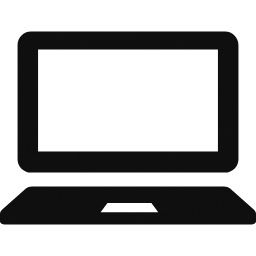 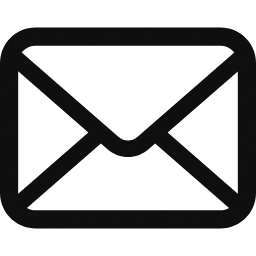 メールアドレス
パソコン
インターネット申し込みをするためには、パソコンで入力する必要があります。
パソコンについては、学校等のパソコンを使っても構いません。
メールアドレスについては、受信可能容量や受信メール制限により、受験票作成完了通知が受信できない事例がありますので、携帯電話やスマートフォンのアドレスの使用は避けてください。
携帯電話やスマートフォンは動作保証対象外です。使用は避けてください。
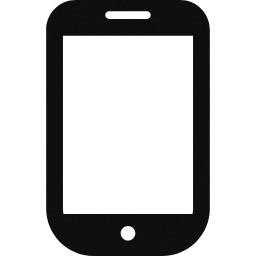 スマホ不可
ブラウザ動作環境は
https://www.shinsei.elg-front.jp/kyoto2/www/guide/environment.html
をご覧ください。
受付期間
募集要項を確認ください。
時間に余裕をもって申し込み手続きを行ってください。
システムメンテナンス等の理由によりサービスを一時停止する場合があります。このような場合により、申し込み手続きが完了しなかった場合の責任は負えませんので、ご了承ください。
インターネット申し込みができない方へ
インターネット申し込みができない方は医療政策課まで問い合わせてください。
郵送での受付についてご案内します。
申込みから当日までの流れ
①受験申込
京都府・市町村共同電子申請システムにアクセスし、申し込んでください。
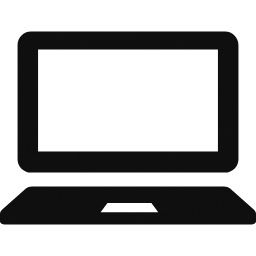 注意事項
(1)受験申込に必要な添付ファイル（面接シート及び学歴・職務経歴書）を事前に作成、資格免許証の写し等をご準備のうえ、受験申込に進んでください。作成する様式は、必ず市が指定するものにしてください。
(2)申込後に画面に表示される『到達番号』および『問合せ番号』は後の申込状況の照会、申込の補正・取下げなどに必要となりますので、印刷するなどして必ず記録してください。画面を閉じた後は、ご自身で調べることができませんので必ず控えるようお願いします。「問合せ番号」は半角の英大文字、英小文字、数字の組み合わせとなっていますので、正確に記録をお願いします。
(3)申込みができるのは、ひとり1職種です。ひとりで複数の職種に申し込まれたときは、すべての申込みを無効としますので、ご了承ください。また、同一職種での複数回の申込（送信）はしないでください。
(4)受験申込期限日直前は、サーバが混み合うおそれがあるため、余裕をもって申込みをしてください。
(5)他人と共用でコンピュータを使用している場合には、パソコンのハードディスクに到達番号、問合せ番号を保存しないなど、情報の管理に注意してください。
(6)氏名などの入力事項に外字や機種依存文字などは使わないでください。
(7)入力した内容に誤りなどがあった場合は、京丹後市医療部医療政策課（0772-69-0360）まで電話などで連絡してください。
(8)お使いのブラウザの設定によっては、操作中に「セキュリティの警告（セキュリティで保護された接続でページを表示しようとしています。このサイトと取り交わす情報はWeb上のだれからも読み取られることはありません。）」などのメッセージが表示されることがありますが、暗号化通信の際に表示されるものであり、問題ありません。
②到達メールの受信(申し込み後すぐ)
受験申込後、申請が電子申請・届出サービスに到達すると、申請到達をお知らせする電子メールが送信されます。
システムから自動送信する到達通知メールがしばらく経っても届かない場合、誤った電子メールアドレスが入力されていた可能性があります。
電子メールが届かない場合には、到達番号と問合せ番号により照会を行い、申し込み内容を確認してください。
上記対応後においてもメールが届かない場合は、データを正しく受信していない可能性がありますので、必ず京丹後市医療部医療政策課（0772-69-0360）まで連絡してください。
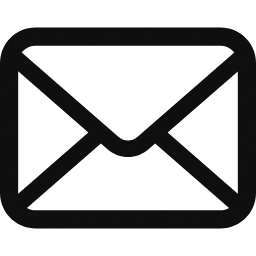 ③受付メールの受信(申し込みの数日後)
受験申込から数日後、申込みの受付が完了したことをお知らせする電子メールを送信します。
申込内容（申込必須項目・受験資格等）に不備などがある場合は、京丹後市医療部医療政策課（0772-69-0360）から申込者あてにメールまたは電話で補正指示を行いますので、必ず対応してください。
確認がとれなかった場合や、やむを得ず受付ができなかった場合は、受験票の送付ができない可能性がありますので、ご了承ください。
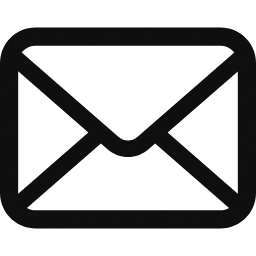 ④審査終了メールの受信と試験通知書の受領
申込受付期間終了後、審査終了メールを送信し、試験通知書を郵送で送付します。
第一次試験当日にご持参ください。
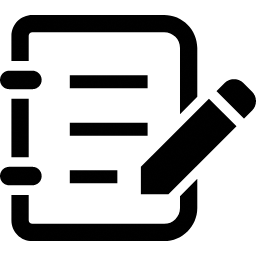 注意事項
試験日の3日前になっても試験通知書及び受験票が届かない場合は、京丹後市医療部医療政策課（0772-　
69-0360）までお問い合わせください。
⑤試験当日
作文及び面接試験（個別）です。受験票を忘れずにお持ちください。
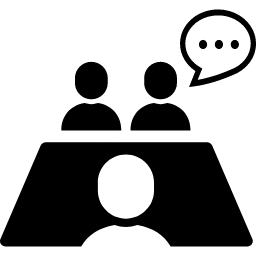